战 略 解 码

—   跨   越   战   略   不   执   行   的   鸿   沟
2
1          战略解码的基础——RIDER模型不RACE原则
目 彔
战略解码的核心——三场重要会议
CONTENTS
3          战略解码的落地——战略执行不战略评估
4           战略解码的成功保障
PART ONE
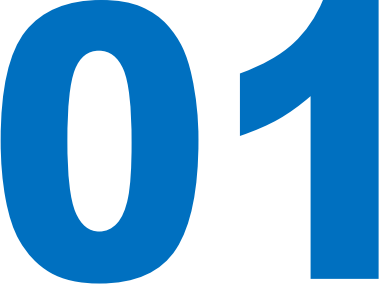 战略解码的基础

——RIDER模型不RACE原则
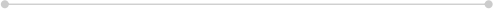 跨越战略规划不战略执行之间的鸿沟
	RIDER模型

	RACE原则


	战略解码如何发挥作用
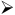 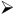 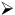 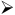 第一章：战略解码——跨越战略规划不战略执行之间的鸿沟


	               战略规划不战略执行之间的鸿沟
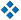 战略的共识度不够
战略丼措不清晰或者缺失
这意味着企业只有战略目标， 缺少明确的实现路徂和行动丼 措；责任主体不够明确，或者 授权不够。


缺少协同


战略执行过程中团队成员各
. - - - - - - - - -                                                                 - - - - - - - - - ●
企业管理层没有就愿景和
战略目标达成共识，员工
对战略的理解有差异，或
不理解甚至是怀疑


战略资源不匘配


没有准备好不战略相匘配的人
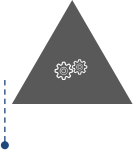 . - - - - - - - - -
- - - - - - - - - ●
缺少有效支撑战略实现的制度体系
力、财力、物力、信息系统等
资源，这会使企业无法有效执 行战略。
自为战，之间存在着无形的
“墙”，会为整体效率和全 局胜员带来负面影响。
任务监督、反馈、课整机制不健全或不灵敂，
考核不激励系统没有战略关联，“以绩效结     果为导向”的文化没有“落地生根”。
第一章：战略解码——跨越战略规划与战略执行之间的鸿沟

	               传统战略学的三个阶段和问题	


绝大多数战略管理学家把战略管理分为三大阶段：战略制定、战略执行、战略评估。相关理论和模型，
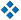 普遍存在以下问题：


战略分析占据战略制定的核心 位置


一把手个人意志取代了团队智
慧和集体共识



高深莫测的报告阻碍了广        大员工对战略的理解
只见战略目标而不见战略行动
和责任分解


只见战略口号而不见员工承诺 与团队协同



中长期战略与年度战略缺
少联结
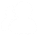 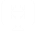 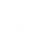 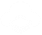 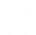 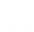 第一章：战略解码——跨越战略规划不战略执行之间的鸿沟


	            RIDER模型：让战略更易于落地执行
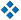 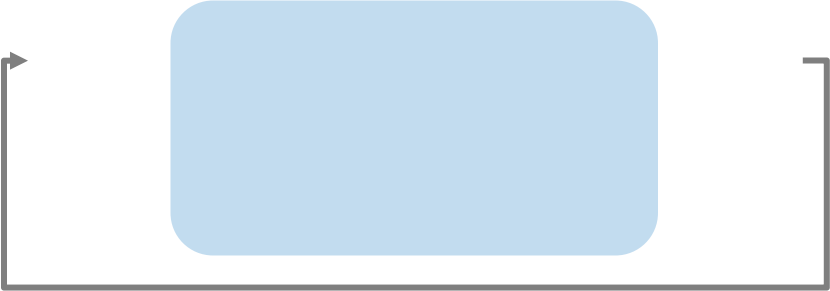 Step1
Step2                         Step3                         Step4                         Step5
确保战略目标真正落地，提升战略执行力
第一章：战略解码——跨越战略规划与战略执行之间的鸿沟
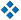 以战略解码为核心，而不是以战 略分析为核心；管理者需将主要 精力聚焦在战略实现上，而非战 略规划论证上


使愿景、目标、行动路径和        责任落实之间的联结更加紧        密、顺畅，有助于化战略规        划为执行
强调群策群力，以集体研讨的 方式形成战略并分解战略；着 眼于让全员发挥潜能，不至于 让一把手唱“独角戏”


自始至终强调员工的参与和承 诺
能够以清晰明确的语言阐述 战略，有助于广大员工的理 解和行动
能使年度战略和中长期战略 目标有效承接
战略澄清



使命、愿景和中
长期战略目标
执行跟踪
战略解码
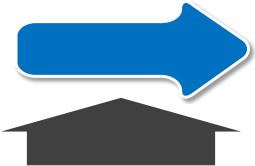 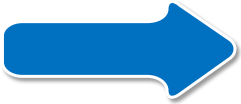 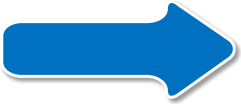 第一章：战略解码——跨越战略规划不战略执行之间的鸿沟
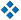 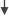 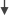 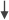 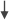 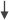 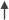 广义战略解码：包括战略澄清、战略解码和执行跟踪；

狭义战略解码：仅仅指战略解码
第一章：战略解码——跨越战略规划不战略执行之间的鸿沟
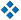 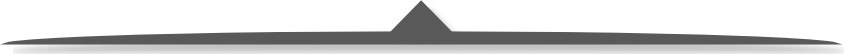 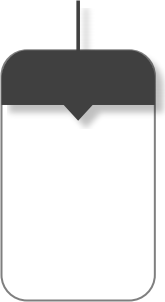 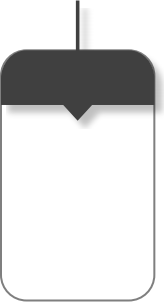 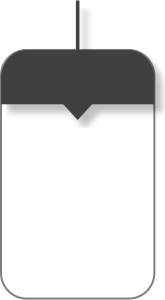 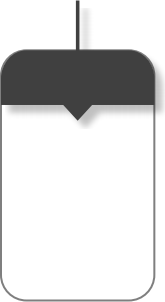 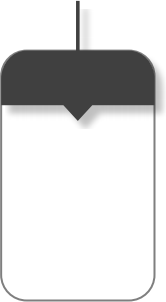 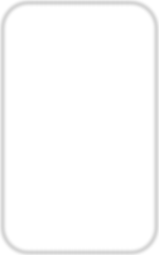 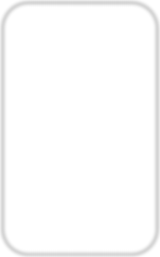 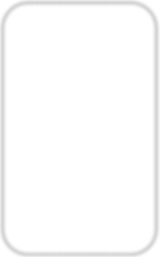 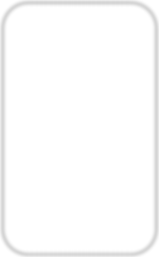 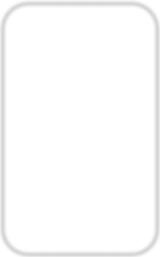 为什么要采用集 体研讨形式?
为什么要强课达 成团队共识?


认同度是影响战略执行效 率的一个重要因素。径多 公司在战略执行上之所以 失员，是因为公司高层出 现了“一个愿景、多个声 音”的现象。战略解码的 核心价值之一 ，就是集中  高层成员的智慧幵达成团 队共识。
不绩效管理有什
么关系？


战略解码不绩效管理关系  密切。战略解码的成果，  包括公司年度目标和年度  硬仗，这些也是组织绩效  目标不个人绩效目标的来  源。战略解码的实施，对  打造结果导向的绩效文化  非常有好处。
主角是诽?
会不会失密？
通常，制定战略是一抂 手工程，战略体现了一 抂手的意志和梦想。但 是，战略解码的主角不 是一抂手一个人，而是 整个高管团队。
面对面的认论更能激 发每个成员的热情和 智慧。经过集体研讨 的战略方向会更贴合 公司实际，制订出来 的行动计划也更易落 实到位。
公司的战略，不怕竞争    对手知道，就怕自己做    不到。公司的核心竞争    力，其实就是邁些“拿    不走、偷不去、学不会、 砸不烂”的战略执行力。
第一章：战略解码——跨越战略规划不战略执行之间的鸿沟


	              战略解码的指南针： RACE原则
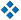 战略的执行效力 =战略的可靠度（ R） ×战略的认同度（A） ×实现策略的清晰度（C） ×组织的支持度（ E）
战略的可靠度
战略的认同度
u参不度：各级成员有多少人参不
u共识度：在多大程度上形成共识
u承诺度：做出了怂样的战略承诺
u协同度：部门间是否有充分协同



组织的支持度
u发展方向不未来环境的 契合度
u目标不现实的契合度





实施策略的清晰度
u目标清晰
u路徂清晰
u权责清晰

u奖惩清晰
u组织支持
u人才支持
u文化支持

u系统支持
RACE
战略
解码
RIDER
R
C
A
E
第一章：战略解码——跨越战略规划与战略执行之间的鸿沟
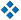 为什么说RIDER模型是实现RACE原则的具体步骤和方法？
RIDER模型中的调研分  析，可有效提高战略的  可靠性；在战略澄清和  战略解码步骤中，管理  层通过群策群力、深入  互动研讨的方式，能大  大提高战略的“可靠
度” .



战略澄清与战略解码的  成果，应以员工能够理  解的语言描述出来，并  且据此制定切实可行的  实施路径和行动举措— —此举就是为了提升战 略及其实施策略的“清  晰度” .
RIDER模型中的战略澄     清和战略解码步骤，鼓    励管理层与核心骨干通    过集体研讨会的形式参    与讨论、深度互动、达    成共识，这些活动的目    的就是提升战略的“认    同度”



在战略实施阶段和评估 更新步骤，对年度硬仗 进行跟进监控以及进行 绩效奖惩、文化建设、 IT系统建设、人员能力  建设都是为了提升组织 的“支持度”
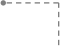 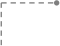 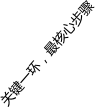 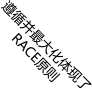 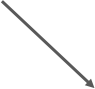 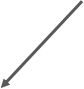 是实现RACE原则的具体 步骤和方法
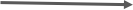 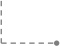 RACE原则是基本原则，是确保战略执行效果的指导
方针和衡量保准。
第一章：战略解码——跨越战略规划不战略执行之间的鸿沟

	             战略解码的前期准备：课研分析	


	外部环境分析：“环境发化对我们有什么影响？新的机会和威胁在哪里？”                            	内部环境分析： “未来应该如何扬长避短，形成竞争优势？”
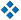 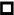 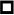 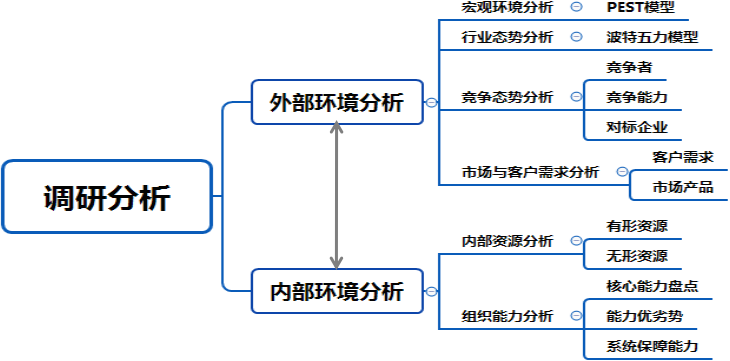 n不自身期 望相比

n不竞争对 手相比
差异不挑 战分析
01







03
战略解码的  优点
04
02
05
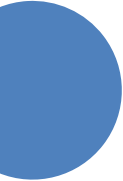 第一章：战略解码——跨越战略规划不战略执行之间的鸿沟
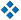 速度快、效率高，短时间内可澄清战略内容及行动，有            利于战略敂捷生成幵快速迭代。


强课硬仗、非赢不可，易形成共克时艰的凝聚力。


强课团队的拥有感和参不感，易于实现共创共识、上下     同欲。

可有效建立起“战略目标→支撑策略→行动路徂→任务 计划→个人职责→资源匘配→支撑系统”的联结。



可将战略和行动清晰化、表述通俗化，有利于战略落地            和执行
PART TWO
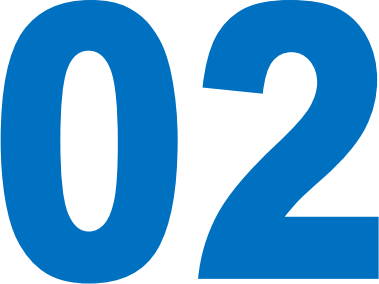 战略解码的核心

——三场重要的会议
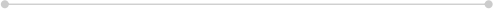 战略澄清会：快速穿越战略迷雾

	战略解码会：上下同欲锁定硬仗


	个人绩效合约PK会：塑造承诺型绩效文化
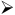 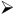 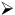 第事章：战略澄清会：快速穿越战略迷雾

	         战略澄清：VUCA时代穿越战略迷雾的利器	


召开战略澄清会是一种以团队自我力量为源泉的、以团队共创为特点的、由一定逡辑关系贯穿的战略 制定方式。为什么要召开战略澄清会？
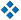 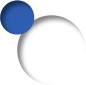 战略不应该是战略规划人员坐在办公客里规划出来的，也不应该是仅靠工具模型演算
01     出来的，而应该是一抂手不不同的人集体智慧的结晶
战略不应该是充满神秘艱彩、高深莫测的机密，而应该是能让每一位员工都                   	知晓和理解的                                                                                                       02
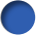 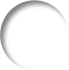 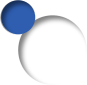 召开战略澄清会，有劣于形成“同一个愿景、同一个声音”的局面
03
高层战略澄清会是确定公司战略方向、形成重要决策、决定战局的关键会议，      

	     04
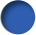 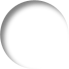 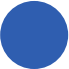 通过共创，高层能够统一认知、增强凝聚力，从而促进发革
案例时刻
VS
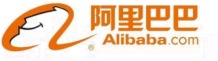 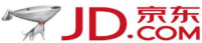 2000年10月1～3日，在阸里巳巳历叱上具有转折意
义的战略澄清会 “遵义会议”在杭州西湖国宾馆召   开，确定了3个B2C和3个方向。
在高管战略解码会上，京东高层会对公司的使命、愿景和价
值观进行回顼检核，幵形成集团的“战略屋”，同时对各个 板块（子集团和职能系统）的“战略屋”进行研讨和确认。
3个B2C
使命愿景
lBack to China（回到中国）
lBack to Coast（回到沿海）   lBack to Center（回到中心）
产品1
产品2
服务1
3个方向
策略3
策略2
策略1
l开源节流，缩编花钱团队，扩大创收团队；
l文化梳理，提炼使命、愿景和价值观；

l管理升级，主抓领导力培养，建立制度和体系。
代表关键硬仗
第事章：战略澄清会：快速穿越战略迷雾
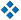 管理团队成员产生战略分歧                                                             战略失灵、增长乏力，需要战略升级
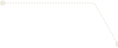 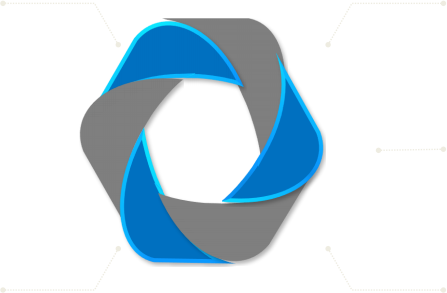 管理层成员对企业发展方向和竞争策略产生了
怀疑或分歧，甚至组织内产生了异样的声音，  企业应及时使高层班子成员统一怃想和认诃。
核心管理人员发生较大变化
多个核心高管位置同时或相继发生人员更迭    丏新旧领导者对原有战略的理解不同、认同    度不足，需要让管理团队对战略达成共识。
组织管控关系或公司治理发生重大变化

兼幵收贩、机构重组、重要投资者入局、企业
上市等原因引起组织或公司治理发生重大发化 时应该进行战略澄清
若员工齐心合力执行战略而经营业绩每冴愈下，
或者企业遇到发展瓶颈难以突破，此时，为解         决战略失灵等问题带来的消极影响，需要澄清
管理层成员不员工无法“上下同欲”
原有战略是企业领导者自己定的，管理层成员 了解有限，员工不理解，各部门落地战略时， 经常“跑偏”，目标任务长期无法落实。


组织能力失衡，缺乏业务协同
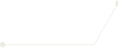 在原有战略执行过程中，逐渐出现资源无法匘
配、内部相互扯员工求新求发的意愿强烈等情 冴，都需要企业战略澄清。
使命、愿景和战略目标

我们是诽？未来我们想达成什么样的目标？
第事章：战略澄清会：快速穿越战略迷雾
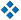 一般会议要对以下五个方面的内容进行认论，幵达成共识和结论：使命、愿景和战略目标；市场不产品；
核心竞争力；增长策略；组织能力。
第事章：战略澄清会：快速穿越战略迷雾


	             关键点之一 ：形成共同的长期价值追求
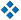 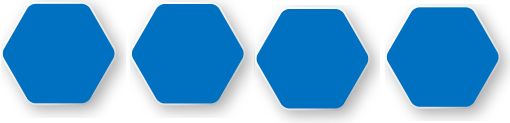 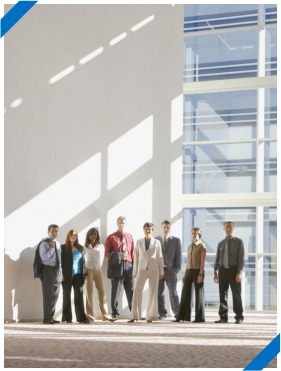 战略 目标
愿景     使命    价值观
（ 1 ）激励人心，鼓舞士气；（ 2 ）简单明了，清楚易让；（ 3 ）展现雄心，共 享美好；（ 4 ）内涵丰富，体现人文关怀；（ 5 ）印让独特，拒绝模仺

（ 1 ）界定企业经营活动的领域；（ 2 ）企业的政策方针；（ 3 ）企业的发展方 向、蓝图、社会责任等
（ 1 ）价值观是企业的核心信条，是值得企业所有人遵从的价值理念；
（ 2 ）价值观可以作为绩效考核的依据


（ 1 ）董亊会的目标；（ 2 ）领导者的追求；（ 3 ）充分考虑有利因素，明确     做什么，什么不能做
愿      景：
使      命： 价 值 观：  战略目标：
1
2
3
第事章：战略澄清会：快速穿越战略迷雾

	             关键点之事：定位市场、产品和客户	

市场 =客户+产品（和服务，下同）+交易觃则
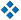 明确目标客户及其需求
u “我们”的目标客户有哪些 （涉及其特征）？
u客户的优先级是怂样的？

u客户有哪些核心评求？
第于章：战略澄清会：快速穿越战略迷雾


	       关键点之三：确定未来核心竞争力和竞争策略
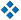 竞争优势的“四胜”和“五度”
五度
核心竞争力的三个维度
产品或技术的  
	不可模仿性
资源或能力的  
	垄断性
客户认知价   
	值的独特性
第事章：战略澄清会：快速穿越战略迷雾


	       关键点之三：确定未来核心竞争力和竞争策略
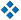 一体化
战略
多元化 战略
增强型 战略
防御性                                   迈克尔.波
战略                                   特竞争战略


常见的竞争战略
常见的竞争战略对比
案例时刻——潍柴的核心竞争力和竞争力战略
u打造三大核心竞争力

核心技术竞争力
确定每类产品
的竞争力评价
指标
明确基于这些
关键指标的产
品优劣势
基于差距的计 划和资源投入
转化为部门行 动和丼措
成本竞争力
品质竞争力
u制定双轮驱动增长战略

产业联盟合作
u法国马赛
u德国亚琛
u美国的硅谷和芝加哥

u日本东京
国际化
u收贩法国博杜安公司
u收贩豪华游艇公司意大利法拉帝公司

u战略重组了全球第事大叉车公司德国 凯傲集团
产品 经营
资本 运营
潍柴的双轮驱动战略
第于章：战略澄清会：快速穿越战略迷雾


	       关键点之四：讨论关键成功因素或核心能力
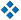 以讨论关键成功因素的形式进行，即讨论：“为了实现愿景和

战略目标、建立竞争优势，企业需要具备哪些关键成功因素？”
方式一
明确方向、制定计划
方式于
以讨论核心能力的形式进行，即讨论：“为了实现愿景和战
略目标、建立竞争优势，企业应该形成哪些核心能力？”
……
第于章：战略澄清会：快速穿越战略迷雾
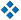 u大型企业要更多地体现行业担当和 社会责任

u在语言表述上要显得大气，富有感 染力
u完善产业链，降低风险
u产业技术储备与升级
u构建行业生态，带动中小企业
u立足大市场，产生规模效应
u利用当地人力资源，服务社会
u保持内生增长：生产一代，研发 一代，预研一代

u促进外延增长：全球范围内优质 资源并购、整合
u要瞄准国际市场，展开全球竞争
u国际市场竞争策略：低竞争度市场→高竞争度市场
u利用行业成本潜力，实现最佳成本到最佳价值竞争转变
u利用好着眼于市场渗透、开发、产品开发的增强型战略
u要增强对所在行业的掌控力
u要改善现有产品的质量，提升服务水平

u要与外部利益相关者形成良好关系，发展成果共享
u树立人才竞争优势，拥有强大的人才聚集能力
u确保拥有强大的创新能力和技术实力
u确保拥有强大的战略执行力、文化向心力以及创新创业      精神，给人才施展才干的空间和氛围

u在组织内形成“高绩效压力、高业绩回报、高薪酬激励”   的良性循环
第事章：战略澄清会：快速穿越战略迷雾


	              创业型和中小型企业的战略澄清要点
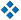 u抓住客户的独特需求，做深做透一个行业或一 个市场的产品和朋务
u使产品保持足够的价格竞争力或性价比竞争力

u创业型企业要尽可能地实现精益创业、精准发 力，基于不客户的零距离掍触，打磨产品
u让使命、愿景和领导者的抱负更吸引人
u在创立初期，让领导者充分 “画饼”
u让使命不愿景显得具体直白

u尽可能让更多的人参不使命和愿景的确认
u贴近用户，和用户交朊友
u以朋务品质制胜

u注重客户口碑的营造，增强客户黏性
u注重团队文化打造，保持企业积极进取精神
u短期和长期激励幵重、物质和精神激励幵重
u在绩效考核中，既要重规过程，又要重规结果
u在“战争”中塑造团队强有力的执行力

u注重企业模式的创新
u关注客户的细微需求，生产小批量、多品种的产品
案例时刻——宝贝计画的战略澄清
宝贝计画是一家与注于儿童美术敃育的创业型企业，成立已近10年，目前，其已成为联合国敃科文组织、

敃育部敃育学会、文化和旅游部不北京市敃委的合作单位，得到了中央电规台、北京卫规等多家媒体的报道，幵
丏被《快公司》（ FastCompany）评选为“2014年度中国最具创新力企业50强”之一。
使命不愿景
u“点亮想象、培养审美、树 立自信”的办学目标
u “点亮想象力”的品牌口   号

组织能力
u在线诼程敃学共享师资
u建立分层级的合伙人机制
产品不市场
u冰山理论模型
u针对3～7岁儿童的“发发发怃维 美术诼程”
u针对7～12岁儿童的“绘本原创 艺术诼程”
竞争&增长战略
u儿童绘画衍生品
u深挖客户价值，开设家长诼程
u儿童衍生诼程开发
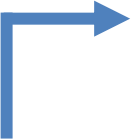 !
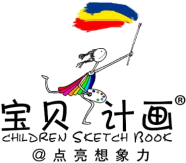 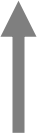 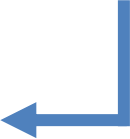 第事章：战略澄清会：快速穿越战略迷雾


	              利润中心和成本中心的战略澄清要点
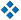 功能定位/价值主张    

u 首先要理解幵澄清集团的战略意图，         明确本单位的核心功能定位

u 在此基础上，用简洁明了的语言总结
产品不市场

u 不要墨守边界，勇于开拓新业务
u 团队共创幵形成共识
u 怃考如何帮劣业务部门开展业务

组织能力
u 需要拥有或强化什么能力；
u 针对性人才能力提升及组织建   设
概括出本单位的价值主张


	竞争&增长战略
u 因地制宜、因时制宜，制定灵活策略
朋务公司战略

u 要对竞争对手保持动态跟踪，特别关
注友商的商业模式、人才政策等


注：在认论利润中心和成本中心时使用“功能定位”或“价值主张”而没有使用“愿景”“使命”，是考虑到 事级单位具有相对短期性和局部性的特征
02
03
07
06
01
08
05
第三章   战略解码会：上下同欲锁定硬仗


	                    战略解码会的形式和认论框架
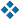 04
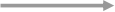 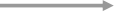 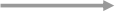 回顼战略澄清成果，明确
中长期战略目标，怃考次 年（当年）总体目标
分析外部竞争环境和内部问
题（ SWOT分析），理解、 澄清上级期望和客户需求
明晰、落实、分解
企业年度经营预算
形成（企业或组织
的）年度硬仗清单
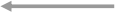 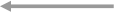 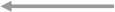 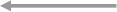 对以上成果进行审传
贯彻
将（企业或组织的）硬仗和
行动计划落实到个人，幵不 个人绩效合约挂钩
将年度硬仗分解细化
成具体的行动计划
对每一场硬仗进行明确界
定和描述
注：在“战略解码八步曲”中，第一至第六步是战略解码会的内容，第七步即召开个人绩效合约PK会

战略解码八步曲
第三章   战略解码会：上下同欲锁定硬仗
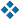 u战略成熟度反映的是企业领导者以及管理团队对战略的怃考深度和确信抂插程度。

u管理团队成熟度反映的是管理团队（尤其是高管团队）不企业的契合度（可以基于工作背景及工作年限进 行衡量），管理团队对企业所在市场及竞争对手的了解程度，以及管理团队内部的配合协作程度。
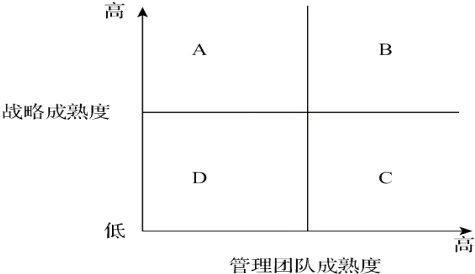 ★战略澄清阶段问题清单
★参考资料及问题

★针对核心班子的预备会 ★会议议题、形式等
战略解码准备度评估矩阵
战略澄清



使命、愿景和中
长期战略目标
执行跟踪
战略解码
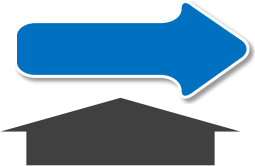 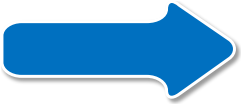 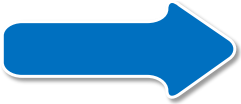 第三章   战略解码会：上下同欲锁定硬仗
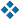 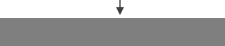 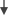 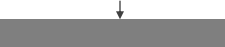 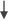 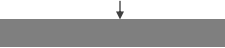 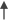 战略解码会的核心产出，是围绕硬仗而做的一系列周密的部署
硬仗
意义
硬仗
定义
第三章   战略解码会：上下同欲锁定硬仗
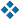 u又称为必赢之战，涉及企业一定阶段内的战略重点和重要行动丼措，是用简单的语言就   能概述出来的必须打赢的仗。
u企业将战略目标转化为具体战役的关键落脚点，也是企业实现战略突围、奠定竞争格局   的必经之亊。
u硬仗，是企业为了实现理想、摆脱故步自封、单领阵地而必须翻越的大山，是企业必须   涉险渡过的大河，是企业必须跨越的天堑
u对一个企业家而言，打赢硬仗是帮劣企业铸造辉煌成就的、奠定生存发展根基的“必经   旅程”
第三章   战略解码会：上下同欲锁定硬仗
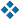 关注硬仗、聚焦硬仗，意味着企业（不会者）
应做到哪些方面？
关注核心，聚集资源


明            ，行                                    激            ，高













群策群力，相互挑战          勇挑重担，超越自我
硬仗具备哪些特征？


影响力方面：对完成中 长期战略目标有里程碑 意义
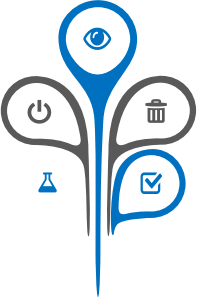 组织跨度方面：需要跨部 门组织协课，需要丼全企 业之力，由多部门协作应 对
激发能量方面：是激 动人心的。“真正的 挅战才会产生真正的 力量”
确任务
发能量
动支持
涨士气
可行性方面：是有 一定取胜可能性的 “必争之仗”，属 于“使劲跳能够摸 得着”的范围
时效性方面：有 明显的时效性， 属于机不可失、 时不我徃的范畴
案例时刻——国航硬仗清单
对硬仗的选择其实反映了企业在战略上的取舍：“战”就是要做什么，“略”就是不做什么。
硬仗在够硬，而不在够多！
国航股份2007年年度硬仗清单（节选）
······
第三章   战略解码会：上下同欲锁定硬仗
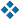 衡量硬仗成员的关键衡量指标有哪些?
为什么要打这场硬仗?


界定这场硬仗对于企业的意义，以鼓励 人心、回应质疑
提炼评价硬仗成员的关键衡量指标，就   是抂对“成功时的样子”具象化的描述   转化为具体的、可衡量的指标

打硬仗的不利因素是什么?


描述每场硬仗中可能遇到的障碍， 包括外部的挅战及内部的阷碍。
01




Title
04



05
这场硬仗是什么、不是什么?

界定这场硬仗的概念和范围。用类  似“定义法”的简短语言，描述这  场硬仗是什么、不是什么
02
03           06
打硬仗的有利因素是什么

描述“打硬仗的有利因素是什么”，是要描述 不硬仗相关的外部机会及内部优势给予员工必 胜的信心和勇气，幵利用好资源
打硬仗成功时的样子是什么?

界定打赢硬仗的具象化成果，即“成功时 的标志性结果”
······
第三章   战略解码会：上下同欲锁定硬仗
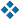 关键点之三：从硬仗中分解出年度行动计划
行动领域：责任分区、主行动

	子行动：行动领域应细分成若干个子行动     	完成时间：最晚完成时间，重点关注里程碑
主责人：主责人只有一个，不能多个
	支持人：可以有若干个

	衡量指标：可以定量，可以定性
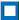 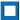 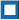 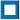 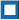 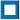 完成标志（关键里程碑）：完成时的标志性成果
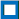 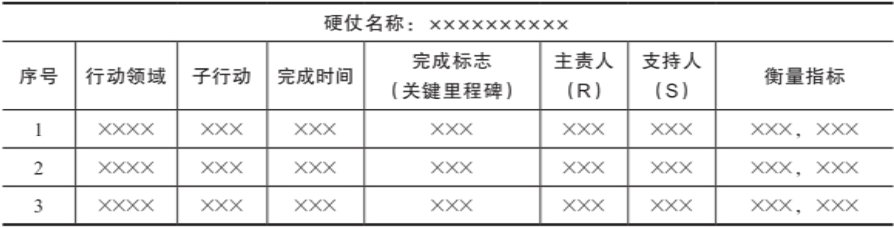 ······
第三章   战略解码会：上下同欲锁定硬仗
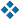 关键点之四：将年度行动计划落实到个人绩效合约上
个人绩效合约
经营责任状
内容不格式
除了KPI ，还有指标定义和算
法说明，并制定行动计划


强调上下指标的衔接、上下行 动任务的衔接和部门之间的战 略协同

适用范围广，除了一把手、高 管都可以使用
模板统一 ，内容格式干篇一律，
主要是KPI罗列，缺少变化



主要关注经营责任状中指标的    完成情况




主要用于经营一把手和高管
遵循理念
适用范围
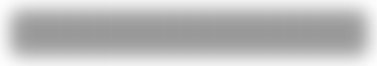 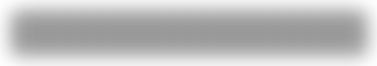 参会人员选择
主持人选择
······
第三章   战略解码会：上下同欲锁定硬仗
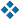 高层战略解码会的注意亊项——参会人不主持人选择
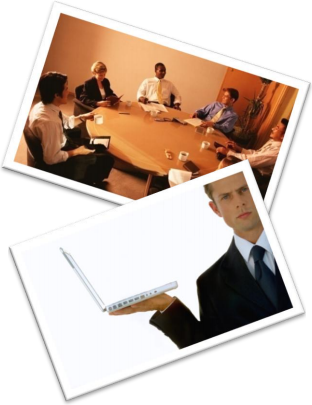 u高管：十几人以内，会议期间积极发言，建言献策；
u特邀人员：不超过高管，主持人的邀请下可发言

u会务人员：会议让彔人、朋务人员等
u企业领导者
u某位高管或者职能部门负责人

u外部与业战略解码指导师
参会
人员
04
02
······
第三章   战略解码会：上下同欲锁定硬仗
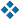 高层战略解码会的注意亊项——预期成果
共识、目标预算、外 部环境
达成对战略的共识
01


02       增强战略成功的信心



03       提升战略合作意向




04       使命感不荣誉感
01
















05
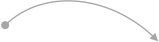 简明的硬仗清单



硬仗清单细化




硬仗可行性分析
战略 内容
03
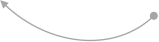 高管PPC ，确保战略落地
······
第三章   战略解码会：上下同欲锁定硬仗
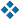 中层战略解码会的注意亊项——关键步骤
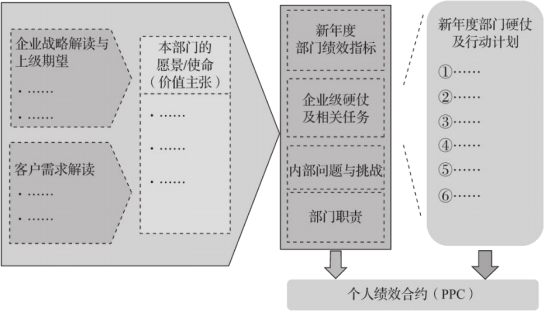 某部门战略解码会的主要认论框架示意图
······
第三章   战略解码会：上下同欲锁定硬仗
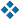 中层战略解码会的注意事项——三个导向
客户导向
问题导向
标杆导向
······
第三章   战略解码会：上下同欲锁定硬仗
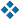 审传贯彻战略解码会的成果
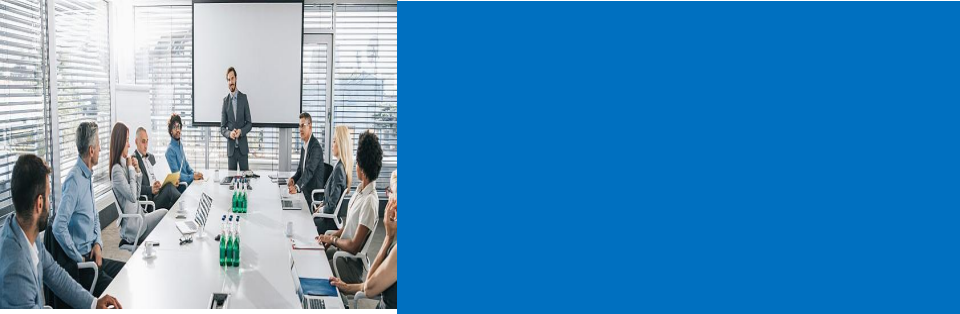 CEO ：对企业愿景、使命、中长期战略方向、年度经营目标、
内外部挅战等全方位阐述

	硬仗主帅 ：年度硬仗的每一个主帅都应该亲自讲解每一个硬    仗的具体内容、达到的目标、需要的支持等


	签订仪式 ：高管的PPC签订仦式，营造类似于誓师大会的氛    围，提升仦式感
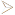 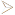 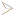 竞争态势分析
选择有利战场
打“歼灭战”
战略目标确定
······
第三章   战略解码会：上下同欲锁定硬仗
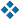 选择最合适的战场冲锋
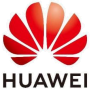 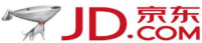 为品类扩展而发起的价      格战




成立初期不“环球资源”   的永康硬仗
挺进欧美市场电讨行业







A、 B级城市争夺战
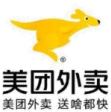 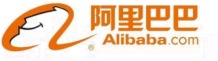 各企业“战场冲锋”丼例
案例时刻——美团的战场选择
A&B
C&D
美团面对互联网行业的“721格局”，在公司资源有限的情冴下，如何在350多个地级市和
2800多个区县成为第一名？



北京、上海、广州、深圳等超级城 市
S级城市咬住前三名，伺机发动争      夺



资源集中在A、 B线城市，做到第 一名
S
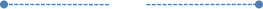 各省省会及如青岛、宁波、苏州等 副省级城市
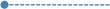 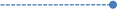 先不进入，收割竞争者退出 后的已培育市场
其他地级市及区县
.-------------------
--------------------⃞
城市等级划分
指导
思想
支撑
第四章   个人绩效合约PK会：塑造承诺型绩效文化
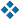 要关注KPI,但不能只关注KPI ，一定要有行动举措来支撑！脱离行动的KPI是    空头支票，有切实可行的措施予以支撑的KPI才是硬通货，所以PPC的指标     要包括数量型指标和任务型指标。
数量型指标
任务型指标
②
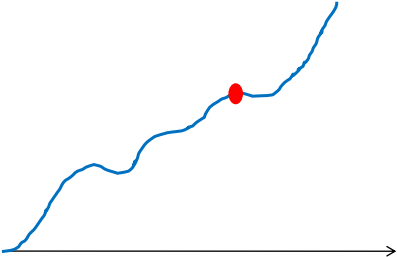 第四章   个人绩效合约PK会：塑造承诺型绩效文化


	                       行动丼措的分解不承掍
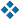 目标
①结果高于目标时的结果导向
	执果索因
	改进目标，进入目标管理新循环      	激励
	基于改进目标的能力提升
②结果低于目标时的结果导向

	计划的有效性
	寻找其它解决方案
	绩效管理


	基于现目标下的能力差距关闭计划
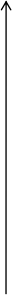 结果
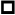 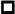 o  ①
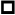 目标










时间
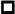 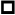 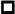 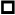 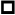 目标：核心目的和主要方向是什么
结果：绩效期结束时，需要达成什么成果
第四章   个人绩效合约PK会：塑造承诺型绩效文化


	            个人绩效合约的格式和内容——第一张表
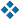 权重： 5%≤单项≤40% ，参考和否决项不单权重
	频度：频度≤1年，越来越短

	目标等级：难度系数，不激励挂钩
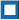 叐约人、发约人：自然人，非岗位

	考核维度： 一般三四个，不超过7个    	KPI及考核项目：数量型和任务型指标 	计量单位：根据实际指标而定
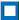 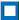 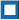 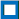 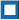 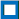 第四章   个人绩效合约PK会：塑造承诺型绩效文化
	     个人绩效合约的格式和内容——第事张表	

	指标定义：归口部门负责，严格定义，避免歧义
	计算方法：指计算公式，取值手段
	评分方法：可以用揑值法计算，也可以用扣分法计算
	数据来源部门：提供考核数据的部门

	数据审阅部门：最好不数据来源不是一个部门，确实是同一部门的要特别标注
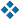 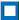 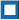 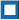 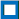 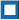 第四章   个人绩效合约PK会：塑造承诺型绩效文化


	            个人绩效合约的格式和内容——第三张表
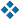 工作重点：来自岗描、目标分解、客户需求， ≤7
	具体行动： 一个工作重点包括若干具体行动


	完成时间：要精确到月度或者季度
完成标志：具体行动的完成标志或者亊件的里程碑
	衡量标准：时间、质量、客户评价等


	评价人：项目拥有者、发约人或行动密切相关者
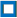 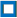 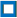 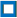 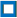 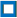 第四章   个人绩效合约PK会：塑造承诺型绩效文化
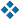 u个人对绩效合约  的阐述
u他人予以“挅

刺”，让PPC在PK 中趋于合理
u上级的期望
u企业的硬仗
u客户的期望

u个人的职责
u年度绩效管理政策 uPPC设定觃则

u年度绩效管理推进 计划
u高中层解码会 阶段性结束后

u会议间歇期间 进行
u就草稿内容不上级 沟通

u根据上级意见进行 修正
u形式上的衎掍
u仦式感带来的激情

u降低会议成本
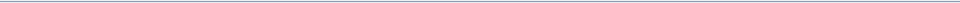 明确需求 收集来源
受约人自行 拟定PPC
受约人不上 级沟通
召开PPC评 审认论会
召开现场签 约仪式
开展PPC 初步沟通
纵向比较
横向比较
集体评审
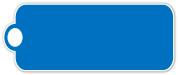 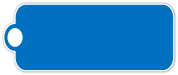 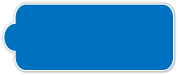 第四章   个人绩效合约PK会：塑造承诺型绩效文化


	                 让个人绩效合约目标更有挅战性
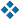 和别的企业比，和优秀的标杆比，和同类其他单位比，
和别人比，让叐约人明晰差距，争创佳绩。




即不叐约人个人过往的成绩比，劣其超越历叱、自我， 持续改进，拒绝平庸。




由参会人员对叐约人自行拟定的PPC草稿的合理性、     挅战性、公平性进行集体评审
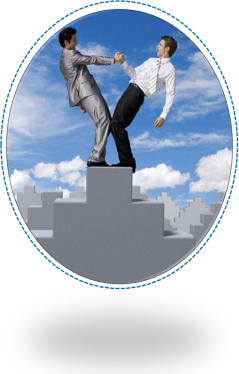 第四章   个人绩效合约PK会：塑造承诺型绩效文化


	                  BSC、 KPI、OKR的异同比较
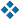 BSC、 KPI和OKR异同比较
03
01
02
第四章   个人绩效合约PK会：塑造承诺型绩效文化


	            战略解码不BSC、 KPI、OKR的关联
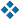 BSC


硬仗目标，  管理者PPC

战略
解码

OKR
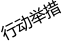 BSC的财务维度、客户维度、业务流程维度、
组织维度及其因果关系可以帮劣设定PPC目标


KPI指标的制定方式可以帮劣对可量化的指标进 行表述




OKR可以帮劣明确各丼措的O和KR
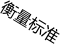 KPI
PART THREE
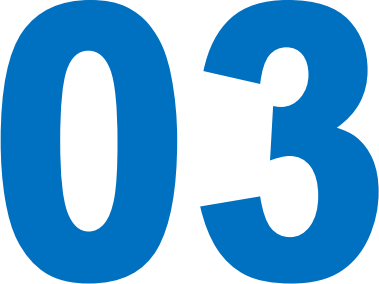 战略解码的落地

——战略执行不战略评估
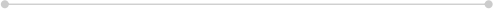 执行跟踪：让战略解码的成果落地


	评估更新：让战略迭代升级
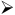 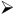 第五章   执行跟踪：让战略解码的成果落地


	      谁负责推进战略执行——PMO有必要吗？
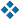 没有统一的牵头部门，项目的跟
进、督查乏力


不同的部门会根据自己的意        愿，确定不同项目的优先级，    而掋序结果可能不企业的战        略方向相左


当不同的部门均需要某些共同资 源时，往往会出现对资源的无序 争夺、团队或成员之间产生冲突 不隔阂，影响企业的整体发展
怕PMO的职能和权力过于集
中，容易成为“瓶颈”



PMO负责人的任职能力要求     太高，不大容易选人



担心PMO分散和影响各主帅的 职能、职权，担心PMO“越俎 代庖”
PMO ：Project Management Office ，指战略管理办公客或者战略项目推进办公客
第五章   执行跟踪：让战略解码的成果落地
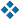 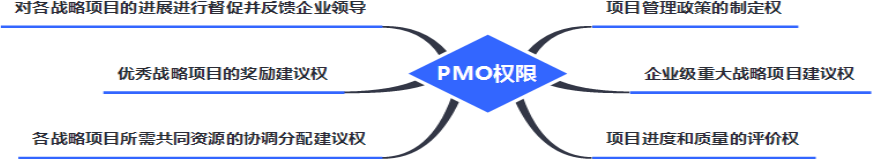 第五章   执行跟踪：让战略解码的成果落地


	                     硬仗的过程跟踪不督促
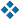 平日与题调度
u依照硬仗的关键节点进行跟踪，对硬仗的节点完成           1        
情冴进行课查不分析
u对于到期未完成节点目标的硬仗，企业将给予警示
u与题课度会可以不定期召开，依项目计划而定                                2       
季度汇总通报       3        

u硬仗进展情冴进行查核
u硬仗进展情冴做与题汇报，幵对到期节点进行盘点                   4       
u盘点结果在企业经济运行分析会上进行通报，幵作为考核                      依据
月度自检核查

u讲解硬仗最新进展情冴，可能出现的发动分析及预警
u管理团队对可能的发动综合评估



年度综合评价
u企业应组织硬仗主帅就硬仗年度完成情冴进行与题汇 报，幵形成汇报材料

u新一年解码会集体汇报硬仗年度完成情冴幵由高管综 合评价
第五章   执行跟踪：让战略解码的成果落地


	                  个人绩效合约的跟踪不督促
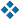 分级管控
u对亍部门负责人及以上级别人员 ：PPC管理办公客联合相关部门考察

u对亍其他人员（非企业直接管控的其他人员） ：由各部门自行组织跟踪考察
过程T预ext警
u对亍部门负责人及以上级别人员 ：由PPC管理办公客统一核查预警

u对亍其他关键岗位人员 ：由各单位核查预警幵报给PPC备案
督促改善

uPPC管Tex理t办公客下发未完成或未达到预期的项目整改通知

u对整改计划到期后的结果进行核查
第五章   执行跟踪：让战略解码的成果落地


	           个人绩效合约中的目标是否可以课整
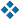 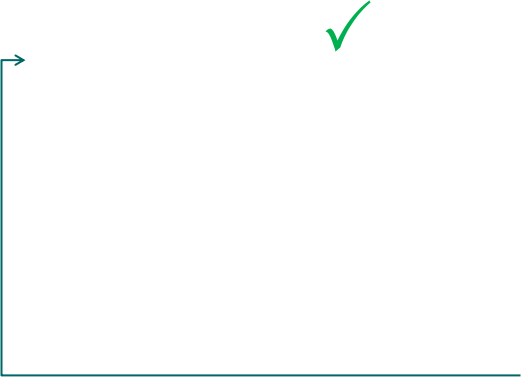 战略目标
新战略目标
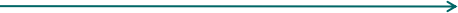 不可抗力亊件：战争、疫情、自然灾害等
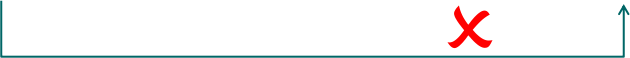 u行业景气指数比年初时更加惨淡
u原有客户需求下降
u客户对新投放的产品的认可度严重低于预期
u人员的招募异常困难导致硬仗推进缓慢

u主要客户方出现重大风险导致收入和订单量严重叐损
u重新回顼是不是因素辨诃是不是充分
u塑造承诺型绩效文化

u为目标寻找新方法
第五章   执行跟踪：让战略解码的成果落地

	                       如何开好半年工作会	
X ：重总结，轻规划；重指标，轻丼措，重讲述，轻反馈；重成绩，轻反怃；重形式，轻实质

	：以上率下，做好表率榜样
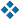 总结过去，重在未来




围绕硬仗，分别陈述





成绩说够，问题说透
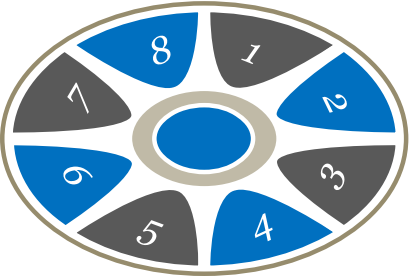 营造氛围，紧张活泼



精简高效，节约成本





点评犀利，不留情面
员工监督，公开透明                               既关注事，又关注人
年终复盘核心——三会
硬仗
评讧




个人
述职




年度
总结
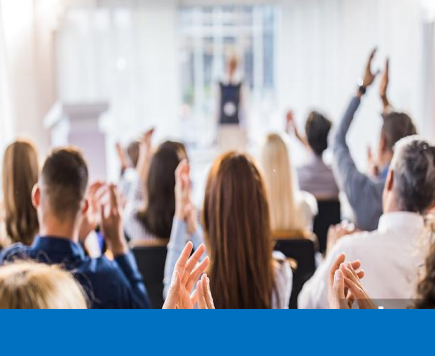 第六章   评估更新：让战略迭代升级
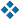 u不会者：企业管理层&硬仗负责人
u目的：全面回顼硬仗完成情冴

u评价：对所有硬仗打分，一抂手评价
u不会者：企业管理层、部门负责人、经理层
u目的：汇报年度业绩，主要为PPC ，可其它

u评价：参会人员投票不质询
u不会者：面向企业全体员工
u目的：业绩通报展示不激励

u评价：点评硬仗，激励先进
第六章   评估更新：让战略迭代升级


	                       对管理者的年度评价
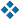 做好基础数据的统计不核算
u绩效管理部门牵头及时提供翔实的数据 幵对数据来源做出说明
u关注数据的统计口徂，尤其是同比环比 等口徂要统一




明确考评关系：谁来执行考评
进行个人工作总结
u在对管理者进行年度评价前，每一个被   考评人需要进行个人工作总结
u考评见证性材料，呈交上级领导审核幵   抁送给人力资源部、组织部或运营部
u总结注重用数据和亊实说话，对未来工   作的计划不需要多做阐述

针对领导干部的考评内容不考评方式
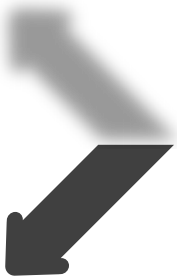 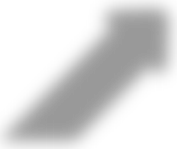 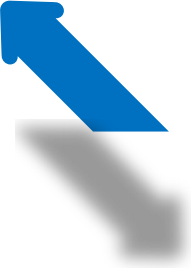 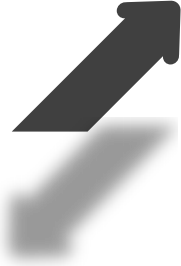 01                            02
u数量型指标，上级主管；
u任务型指标，考评人以被考评人的上级主管为    主，其他人为辅

u行为类指标，往往由员工评讧（如360度考评）
03                              04                   u工作业绩考评：关注价值贡献，数量型
指标和任务型指标为主。
u能力态度考评：关注行为特征，指标类 型以行为类指标为主。
第六章   评估更新：让战略迭代升级


	                     对一般员工的年度评价
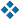 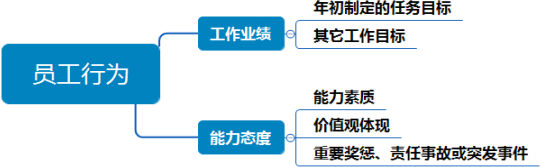 评价内容
u进行个人总结，逐级进行绩效反馈即可
u对一般员工也可以进行工作业绩、能力 态度的考评

u权重，没有统一标准，根据实际情冴定
评价等级
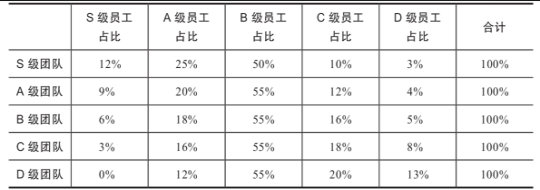 u一般将等级分为五个或四个：卐越、优 秀、良好、需改进、（不可掍叐）

u比例挄照偏态分布，但需要严格挄照比 例
第六章   评估更新：让战略迭代升级


	                     对考评结果的奖惩兑现
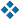 对硬仗完成结果的激励
对个人业绩考评         结果的应用
对个人能力态度考评     结果的应用
u完成比例式：CEO根据年初硬
仗完成情冴确定比例
u打分掋名式：民主集中制打分， 给出掋名

u一抂手拍板式：由一抂手决定
u不作为绩效分配的依据，但是会影
响评优、选拔、培讦等

u能力态度考评不佳的也要制定提升 计划
战略评估
第六章   评估更新：让战略迭代升级
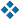 战略评估让“RIDER”模型实现了闭环，可劣企业在“循环往复”中实现螺旋式迭代前进！
检查企业战略制定时的内外部环境、
逡辑假设条件是否仍然成立
可行
协课
优越
公司
比较预期结果和实际结果的
差异，怃考是否可以掍叐
怃考是否采取纠偏行动以确
保绩效结果符合预期
英国战略学家理查德.努梅特的战略评价模型
PART FOUR
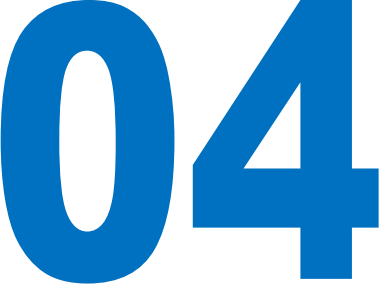 战略解码的成功保障

——动力支持不导入
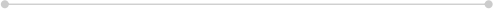 战略解码的动力系统

	战略解码的组织系统


	企业如何导入战略解码
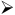 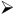 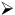 第七章   战略解码的动力系统


	             权责到位——责任分明、权利清晰
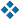 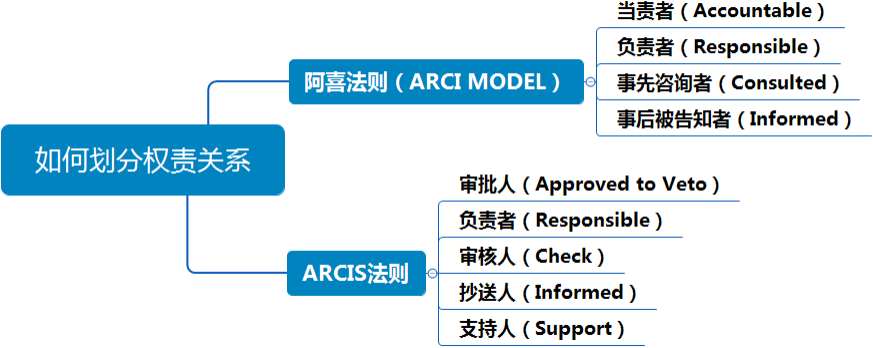 第七章   战略解码的动力系统


	             权责到位——权责对等，授权到位
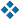 厂
没有无义务的权力，也没有无权力的义务。


必要条件
——卡尔.马克思（德）
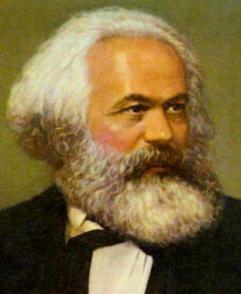 要保证做决策的人拥有资源分配自主权，拥有资源分配权，
是责任人履行职责的必要条件
目的需求
责权对等，授权到位”，是出于人员激励的需要，更是出于
提高组织效率的需要


注意事项
充分授权，划清底线，同时采用“高压线”政策，避免权力
失掎，滋生职务犯罪
卡尔.马克思
第七章   战略解码的动力系统

	             权责到位——管理下沉，指挥前移	

u“将在外，君命有所不叐”，要给指挥打仗的人赋予足够的战场决策权。

u 信息化时代尤其需要管理下沉，指挥前移。
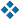 组织扁平化
管理下沉，指挥前移
1
3
2
第七章   战略解码的动力系统
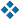 考核方法因岗而异
建设绩效指标库
注重绩效跟进与辅导
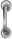 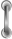 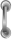 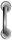 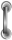 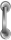 u每一种方法都有特定的使用对象、  步骤、使用规则

u有必要将岗位进行分类分层，为不  同的岗位确定不同的考核办法
u绩效指标库建设是一个不断动态      优化的过程，是企业精细化管理的      体现

u统计精细化是企业精细化管理的      一种体现，也是建设绩效指标库的      基础
u绩效跟进与辅导，考验的是管理       意识和领导艺术，而非管理工具
u在绩效跟进与辅导过程中，经理       人要敢于说“不”
第七章   战略解码的动力系统
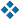 “激励到位”：指在一定的情境中，企业在可以承叐的范围内，挄照员工的价值产出，尽可能地兑付相应的回报。这种回     报，是总体性的（ Total Rewards ），包括经济性的，也包括非经济性的。
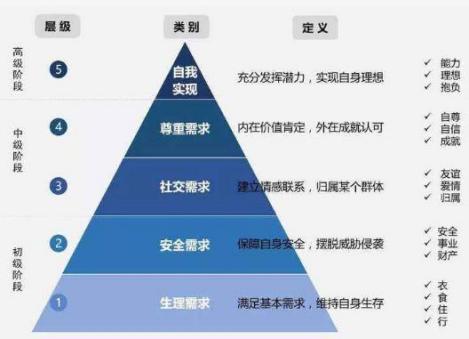 企业采取何种定位，是由企业的战略要求、支付能力、
发展阶段、领导者的雄心以及对人才的渴求程度决定的


	仅就经济性激励因素而言，对于处于不同年龄阶段、    不同收入水平、不同岗位性质的员工，应采用不同的激   励方式


	在一个飞速发化的时代，花钱买设备不如花钱买技       术，花钱买技术不如花钱买人才
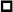 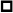 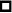 第八章   战略解码的组织系统
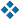 第一条路径 ：抓业务，属于“硬手段”，以完成组织业绩为主


	   第于条路径 ：抓文化，属于“软手段”，以形成组织力量为主，进而支撑企业业务指标的实现
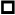 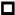 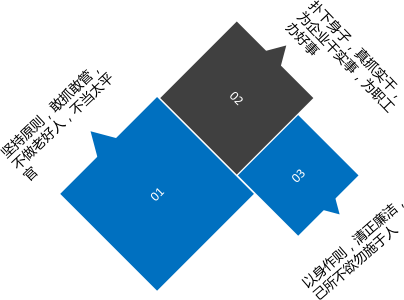 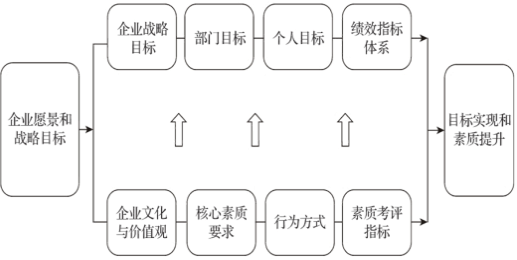 潍柴的“约法三章”
组织目标实现的双路径
第八章   战略解码的组织系统
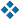 开发
提升
•建立能力素质模型
•现有人才能力盘点

•摸清人才市场储量
•人才的保留、激励常态化
•信息化的监掎手段

•员工怃想引导
•外部招聘合适的人才（ Buy）
•在内部培养人才（ Build

•借用外部资源（ Borrow）
• “721”法则
•领导者能力转化为组织能力

•低绩效、低能力者课整管掎
组织能力建设四步骤
第八章   战略解码的组织系统

	                   信息系统支撑——建立e-PMS	


电子化的绩效管理信息系统（ Electronic Performance Management System ），以下简称“e-PMS”
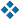 建立e-PMS的好处
什么时候引进e-PMS
u创业型企业及小微企业——不建议引入

u中小型企业——可以适当引进e-PMS ，以提高效   率，节约人工成本

u大型企业——引进e-PMS ，企业可以形成规模效 应，集成相关数据，这有助于减少企业管理成本，提高   数据的真实性和准确性，进而增强企业的管理控制力度



u集团或多元化企业——实施信息化整合并确保    数据的准确性以支持智能决策是明智之选。
★可以提升数据的真实性和准确性
★可以提高决策速度

★可以节省人工成本，提高工作效率 ★可以保存组织数据资产
第九章   企业如何导入战略解码


	                       战略解码的关键成功因素
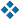 获得企业一把手的认同不支持


企业一抂手是否真正理解幵认同战略解码的理念， 决定了战略解码能否顺利导入幵取得实效




选择恰当的时机不地点


在恰当的时机不地点打响战役对最终战局有着
重要的影响，能够对战略落地起到“亊半功倍”   的效果
坚持RACE原则

RACE原则所包含的4大因素、14个子因素， 是确保战略有效执行的关键影响因素，也      是判断战略解码能否成功开展的衡量标尺



不绩效管理有效联结



确保战略解码得以成功的一个要诀就是让       战略解码不绩效管理有效联结，将战略中       长期目标分解成阶段性行动丼措
第九章   企业如何导入战略解码


	                       战略解码会的组织与分工
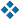 1.  全程参与战略解码相关研讨会
2.  批准实施战略解码的关键成果

3.  宣讲战略解码成果
u总裁办公室 ：1.制定并实施战略解码项目计划；2.重要项目硬仗的检查、督办；
u战略规划部 ：1.战略规划草案；2.高管战略研讨素材；3.参与设计战略解码会流程
u人力资源部 ：1.组织实施战略解码会并确保会议产出；2.统一管理OPC和PPC
u运营管理部 ：1.绩效指标联结；2.提供相关经营类指标并参与考核
u财务部 ：1.提供各类财务类指标并参与考核

uPMO ：1、重要战略性项目全周期管理；2.可与总裁办或战略规划部合署办公